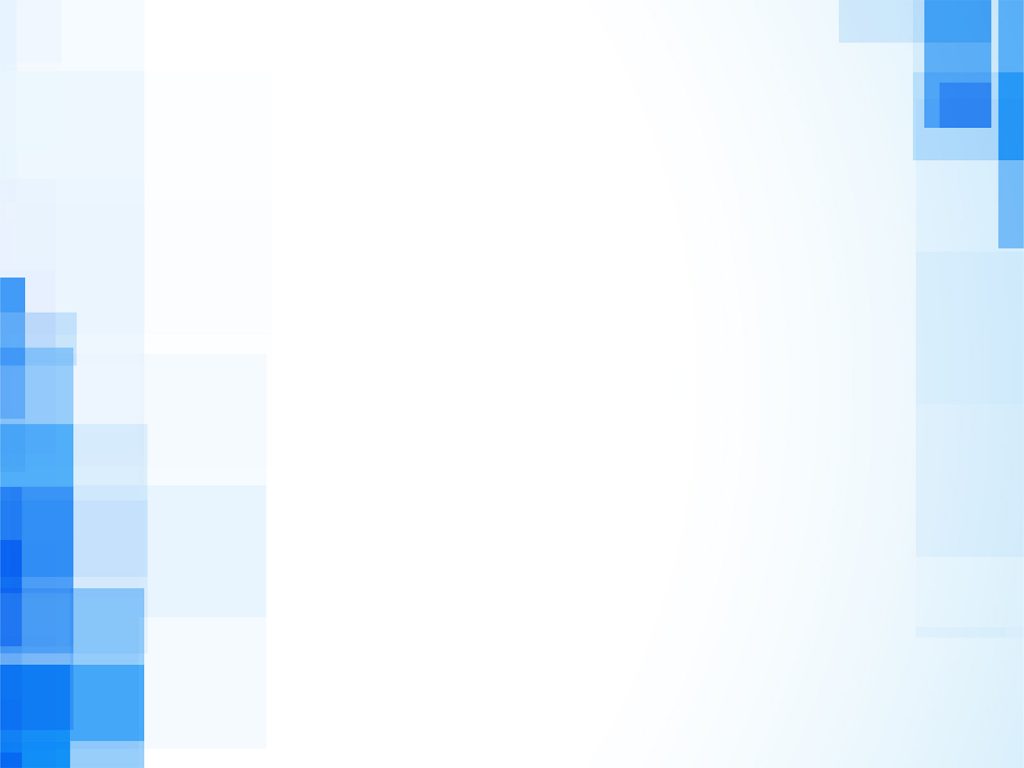 Районная проблемная группа 
«Основы финансовой грамотности дошкольников
«Изучаем программу по финансово - экономической грамотности детей дошкольного возраста «Открытия Феечки Копеечки»»
Подготовили: Шестакова Е.Р.
                            Безгодова Т.В.
                          Завьялова Н.В.
Март, 2021 г.
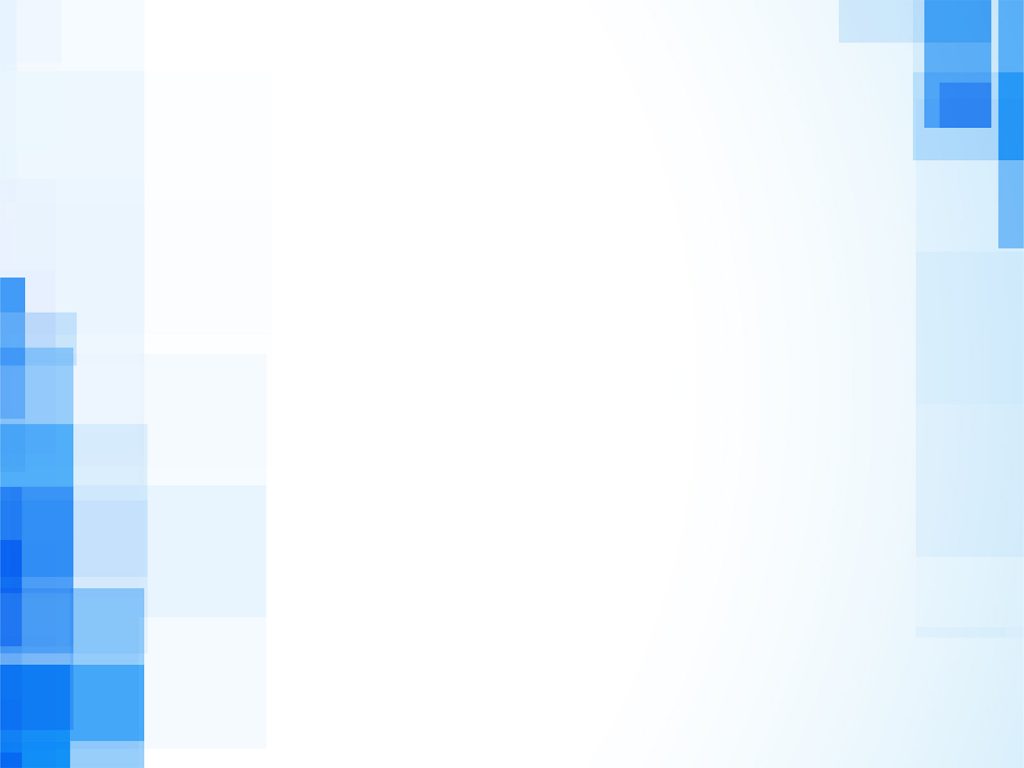 Модули программы
.
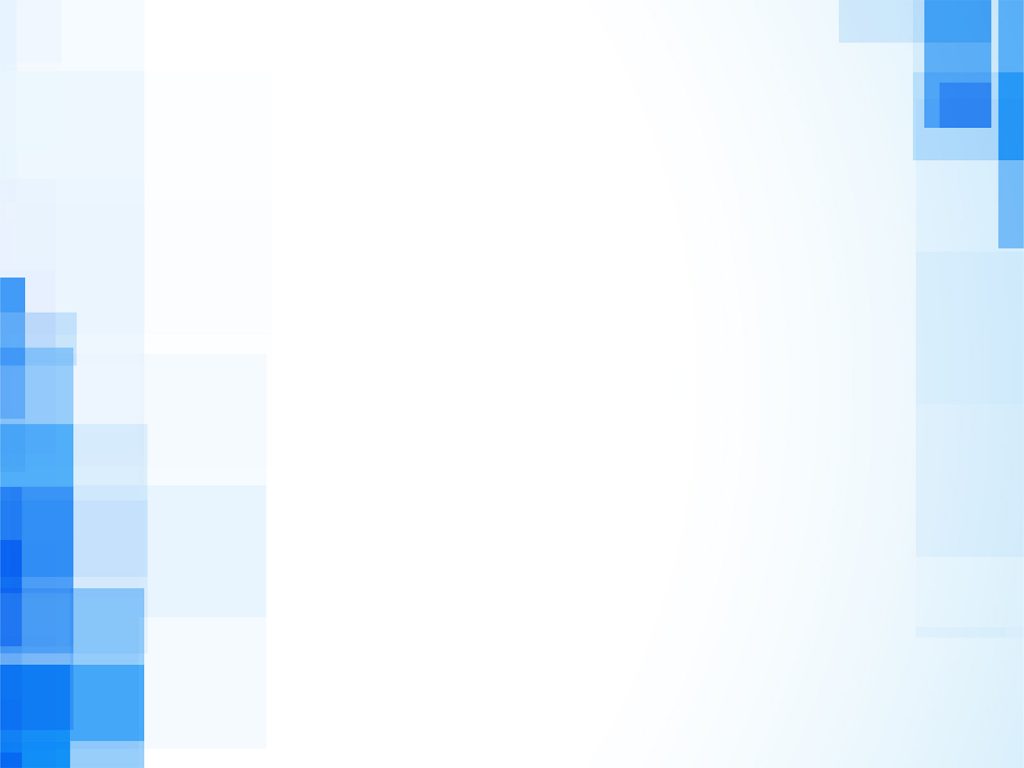 Содержание
Презентация модуля «Богатство Пармы»
Цель и задачи модуля «Богатство Пармы»
Обзор разделов модуля
Планирование образовательной деятельности
Планируемые результаты освоения модуля
 Мастер – класс « Урок финансовой грамотности» (ответственный: Завьялова Н.В.)
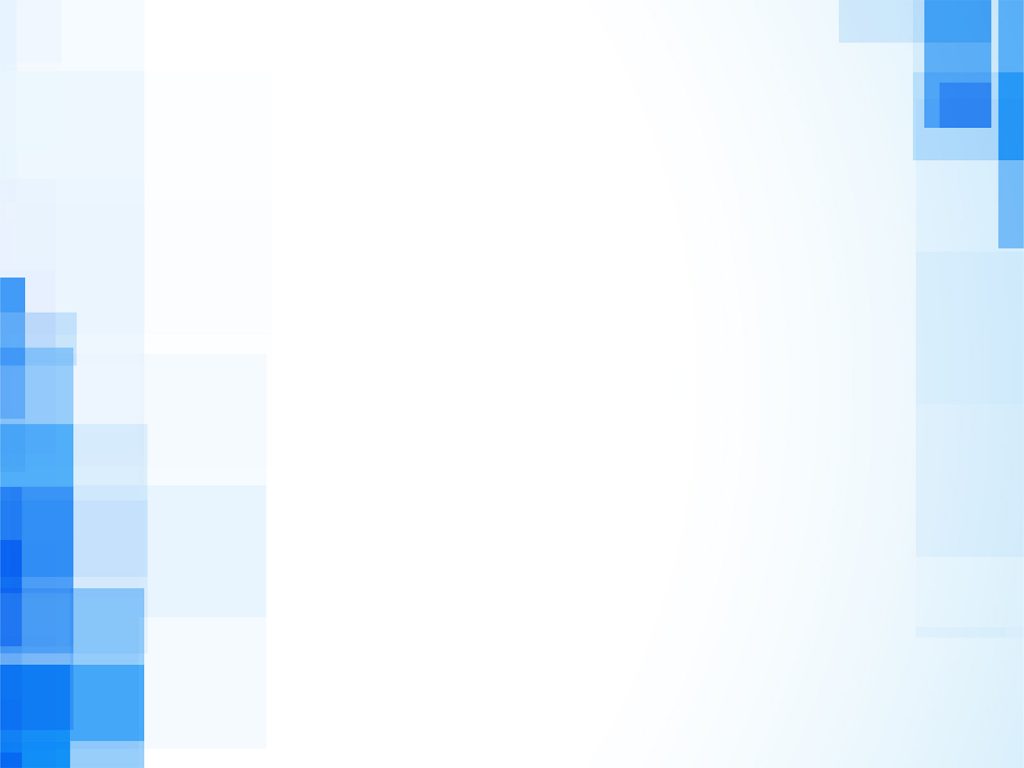 Цель модуля «Богатство Пармы»
Формирование у детей дошкольного возраста представлений 
об особенностях производства товара сельскохозяйственных  и промышленных комплексов Пермского края
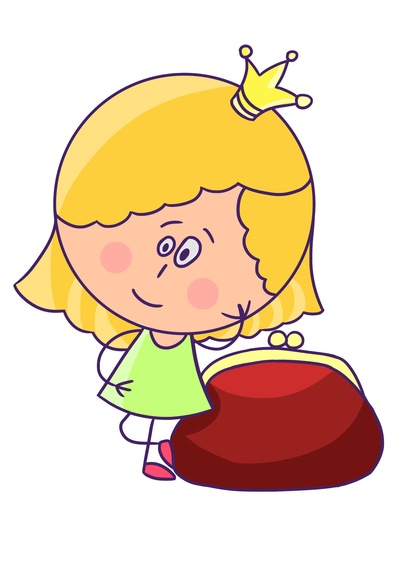 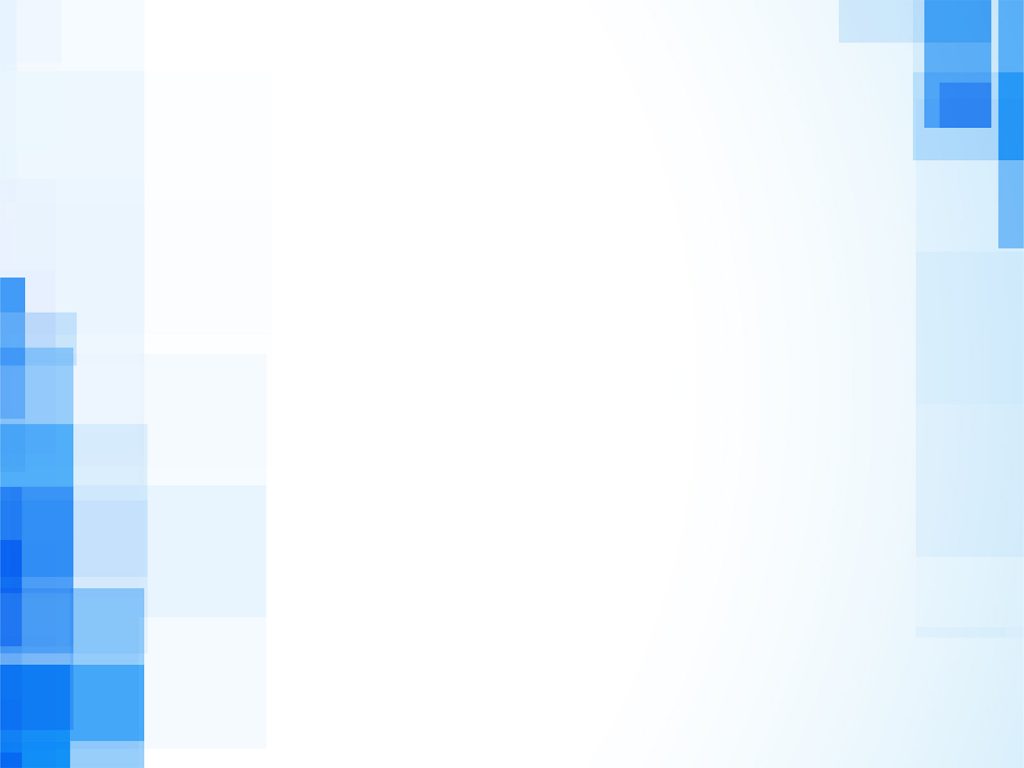 Разделы модуля «Богатство Пармы»
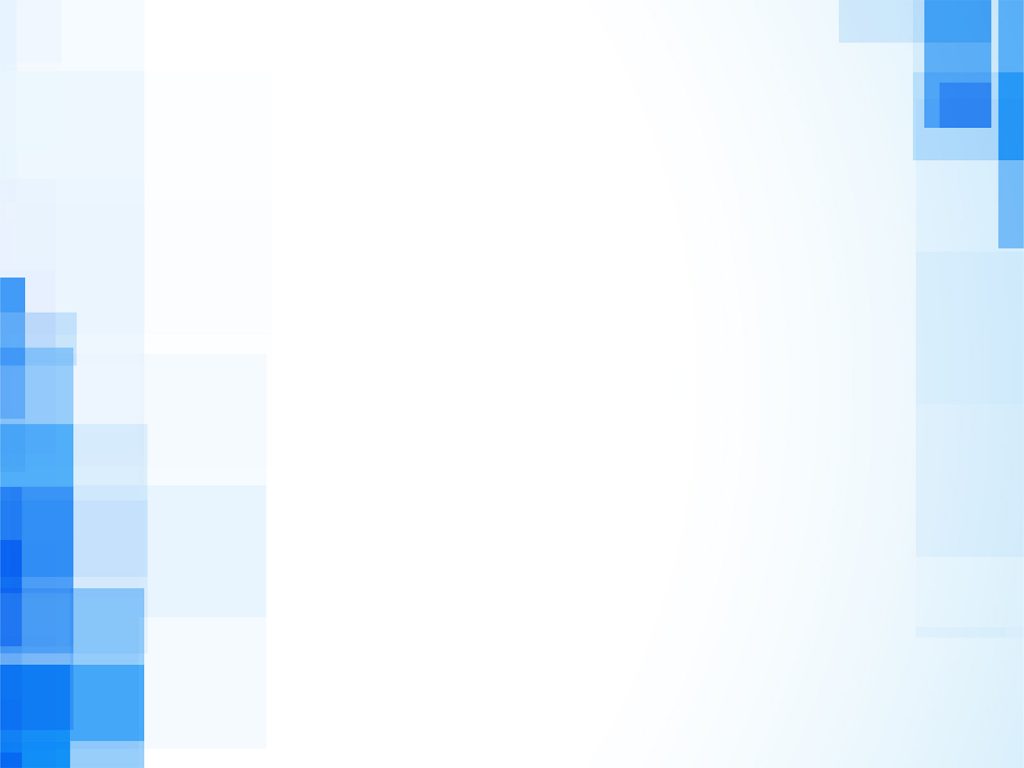 «Растут ли булки на деревьях» младшая группа (3-4 г.)
«Зерно-мука-хлеб»
«Булки, хлеб и каравай- все что хочешь выбирай»
Коммуникативная деятельность: беседа «Вырос в поле каравай» 
Познавательно- исследовательская деятельность: просмотр презентаций, обследование колосков, работа с наглядным материалом
Д\игры «Что это за зернышко?», «Плюшки, булки, крендельки», с\р игра «Хлебный магазин»
Восприятие художественной литературы и фольклора: разучивание стихов и потешек о хлебе
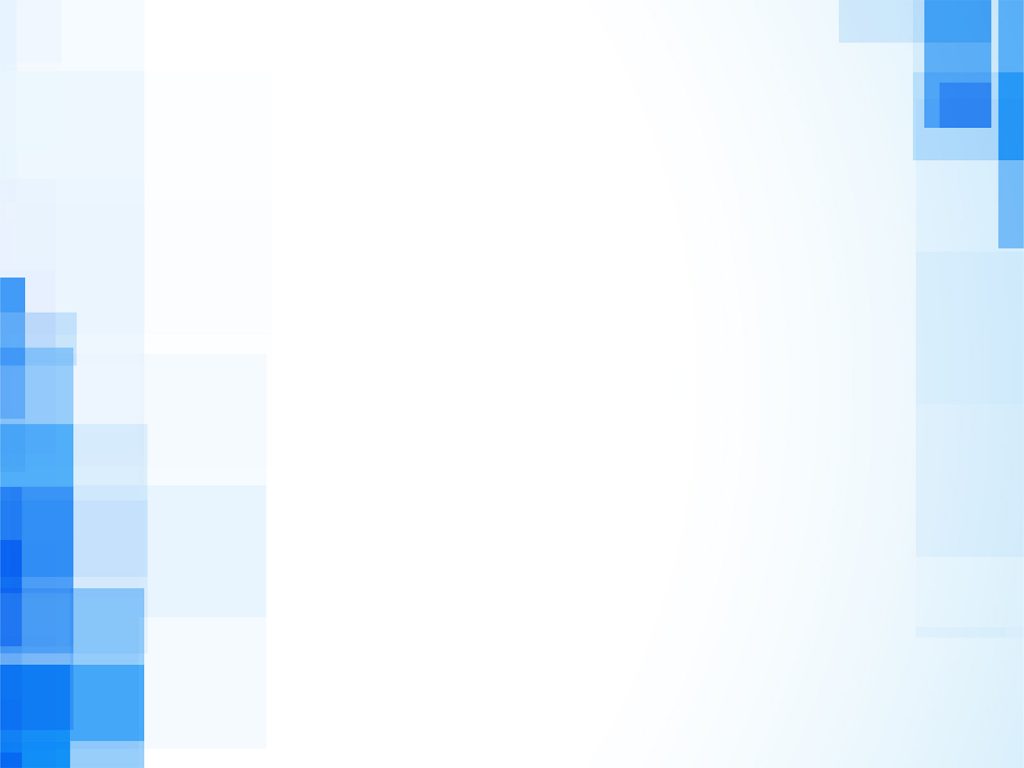 «Растут ли булки на деревьях» средняя группа (4-5 л.)
«Разные зерна-разный хлеб»
«Где пекут хлеб?»
Коммуникативная деятельность: беседа «Виды хлебобулочных изделий» 
Познавательно- исследовательская деятельность: просмотр презентаций о местах производства хлебобулочных изделий; интерактивная экскурсия «Пекарня»; проращивание зерен злаковых; рассматривание коллекций злаковых культур
Д\игра «Что это за зернышко?», с\р игры «Хлебный магазин», «Пекарня»
Восприятие художественной литературы и фольклора: составление загадок
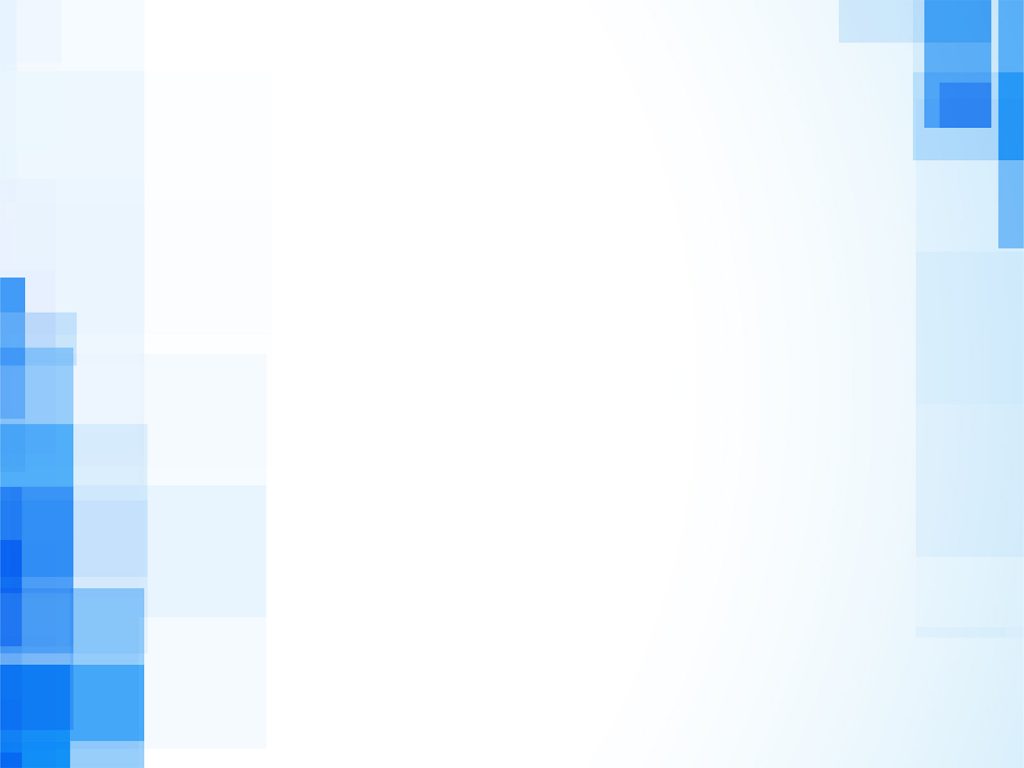 «Растут ли булки на деревьях» старшая группа (5-6 л.)
«Хлебозавод»
«Реклама»
НОД «Хлебозавод»
Познавательно- исследовательская деятельность: составление моделей взаимодействия людей разных профессий на хлебозаводе; составление рекламы любимого хлебобулочного изделия,
Д\игра «Испеки пирог»
Изготовление атрибутов для с\ролевых игр
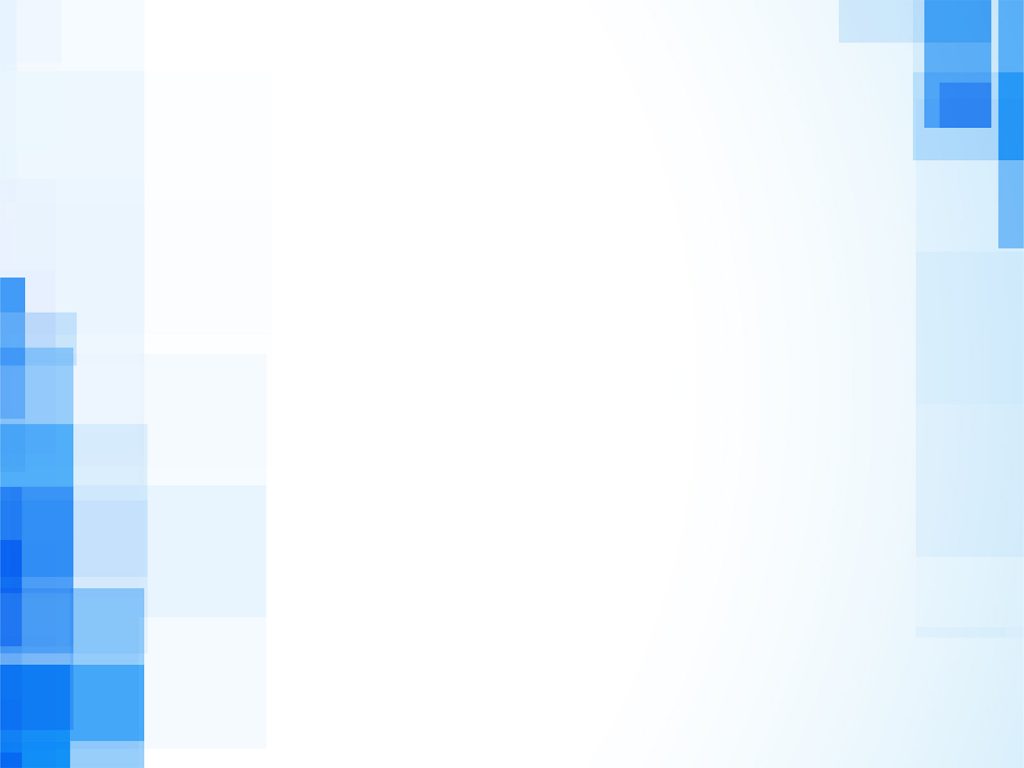 «Растут ли булки на деревьях» подготовительная к школе группа (6-7 л.)
«Хлеб разных стран»
«Где используют зерно?»
«Экспорт зерна»
Коммуникативная деятельность: беседа о том, что зерно можно продавать, знакомство с видами зерна
Познавательно- исследовательская деятельность: просмотр презентаций о разновидностях  хлебобулочных изделий в разных странах и особенностях его производства; работа с интерактивным плакатом «Зерно»
Д\игра «Хлеб любят все», с\р игра «Хлебный магазин»
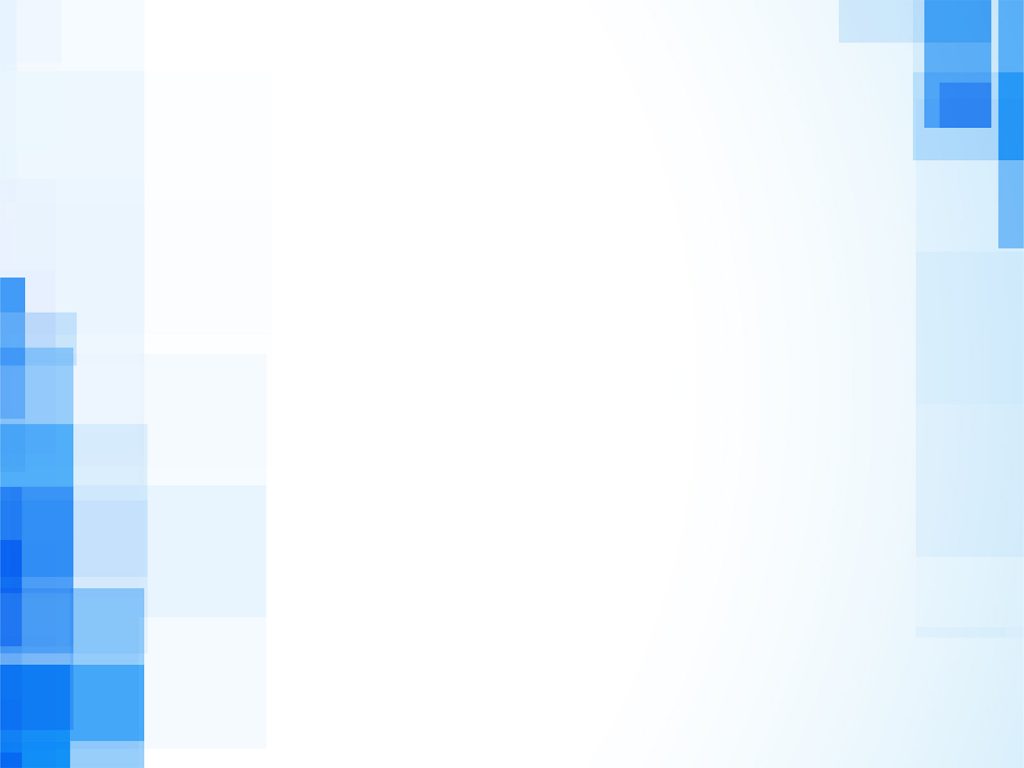 «Путешествие Феечки Копеечки по молочной реке» младшая группа (3-4 г.)
«Молочные продукты»
Д\игры «Что делают из молока?», с\р игра «Молочный  магазин»
Восприятие художественной литературы и фольклора: разучивание стихов о молочных продуктах
Самостоятельная творческая деятельность: рисование «Мой любимый молочный продукт»
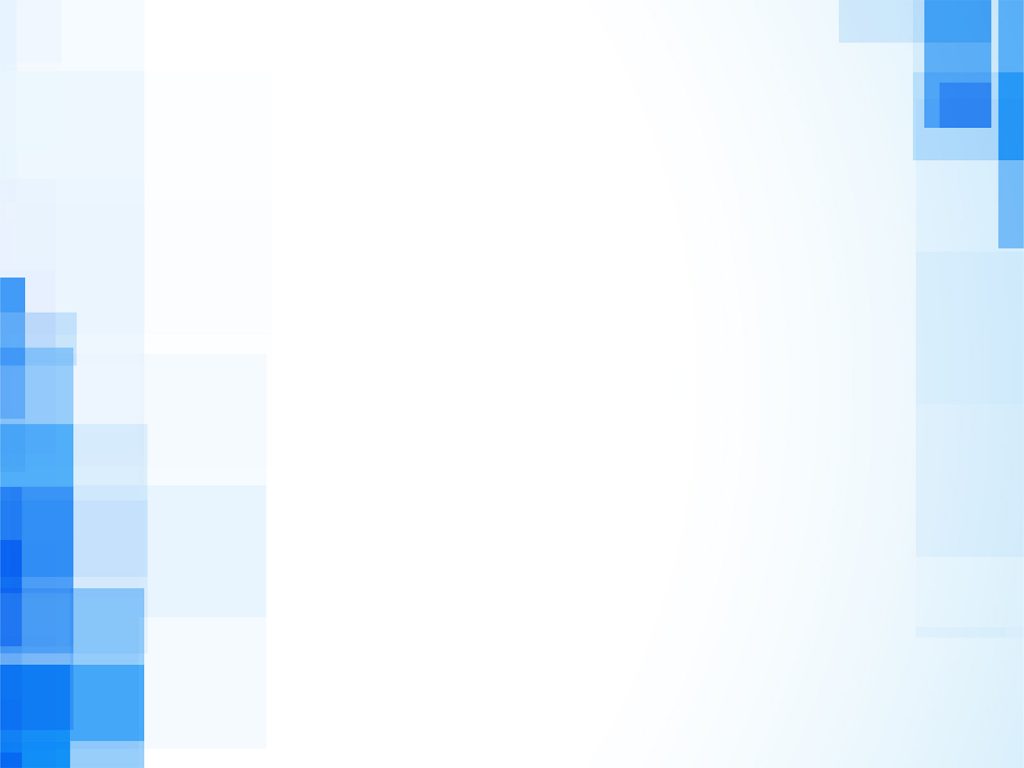 «Путешествие Феечки Копеечки по молочной реке» средняя группа (4-5 л.)
«Ферма»
«Молочная продукция»
НОД «Ферма»
Коммуникативная деятельность: беседа «Ферма»
Познавательно- исследовательская деятельность: работа с наглядным материалом; интерактивная экскурсия «Ферма»
Д\игра «Как молоко к нам на стол пришло», с\р игры «Молочный магазин», «Ферма»
Восприятие художественной литературы и фольклора: чтение произведений на тему «Ферма»
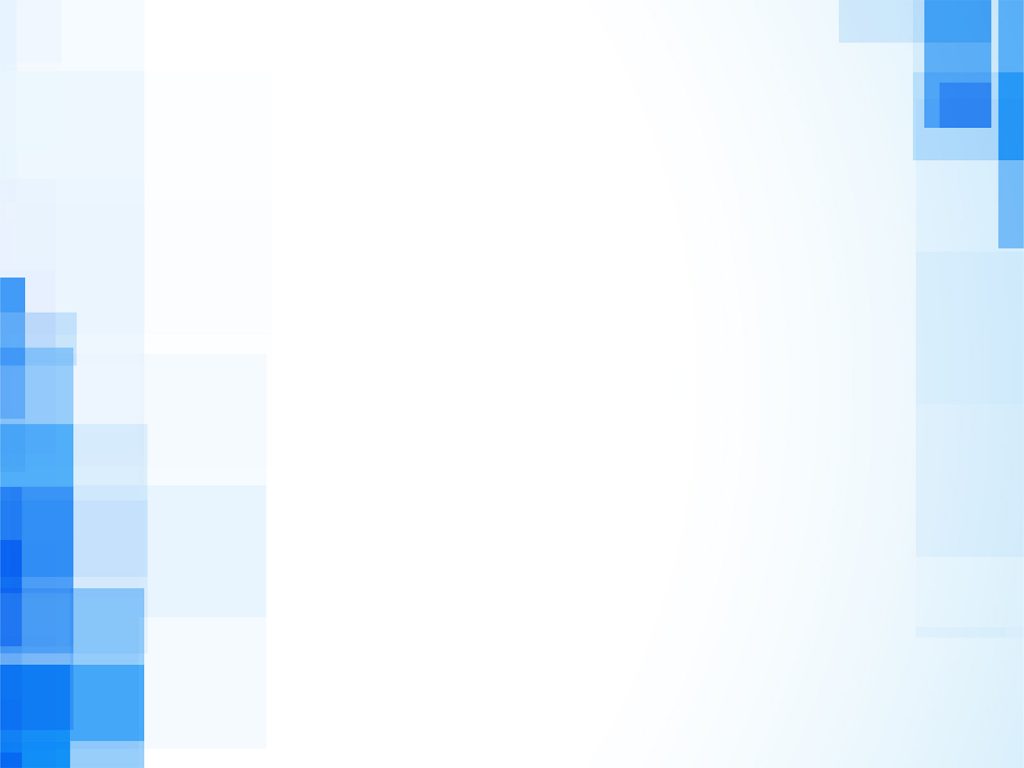 «Путешествие Феечки Копеечки по молочной реке» старшая группа (5-6 л.)
«Молочный комбинат»
«Ценообразование»
НОД «Молочный комбинат»
Познавательно- исследовательская деятельность: составление моделей взаимодействия людей разных профессий на молочном комбинате,  работа с интерактивным плакатом «Как молоко у нас на столе оказалось»
Интерактивная игра «Молочный комбинат»
Проектная деятельность: «Что дороже: молоко или йогурт»
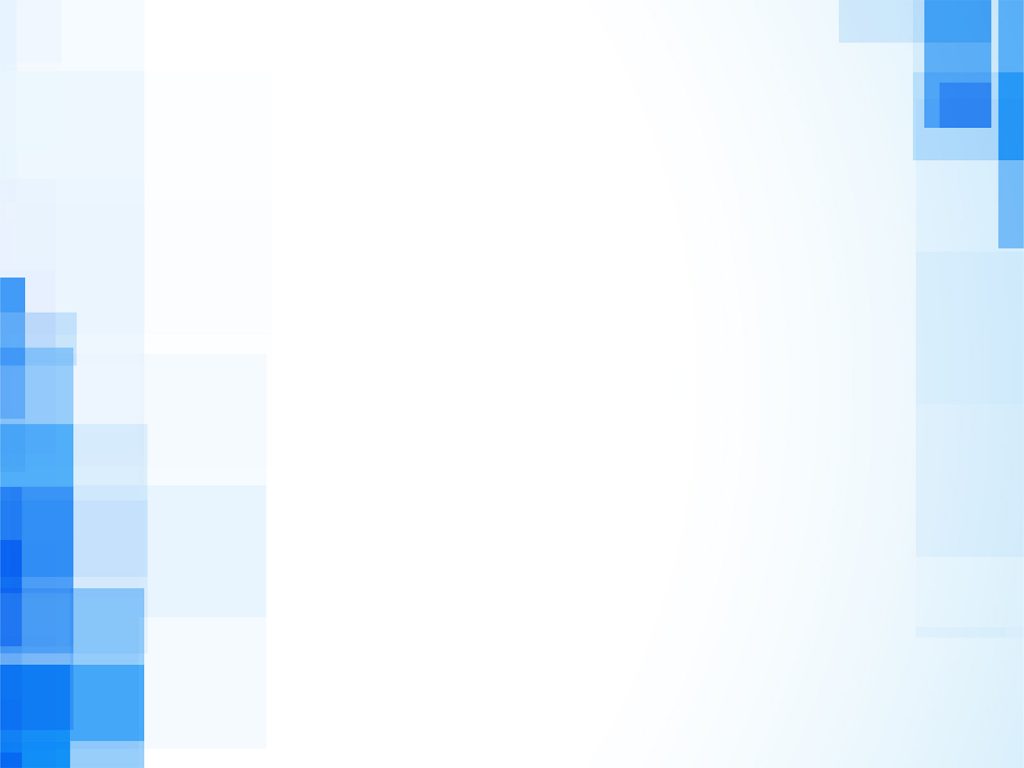 «Путешествие Феечки Копеечки по молочной реке» подготовительная к школе группа (6-7 л.)
«Сыроварня»
«Спрос»
Познавательно- исследовательская деятельность: просмотр видеоролика «Как делают сыр», знакомство с географией сыроварен в Пермском крае, дегустация разных видов сыра
с\р  игры «Сыроварня», «Магазин сыров»
Проектная деятельность: «Производство молочных продуктов»
Самостоятельная творческая деятельность: изготовление атрибутов для с\р игры «Супермаркет»
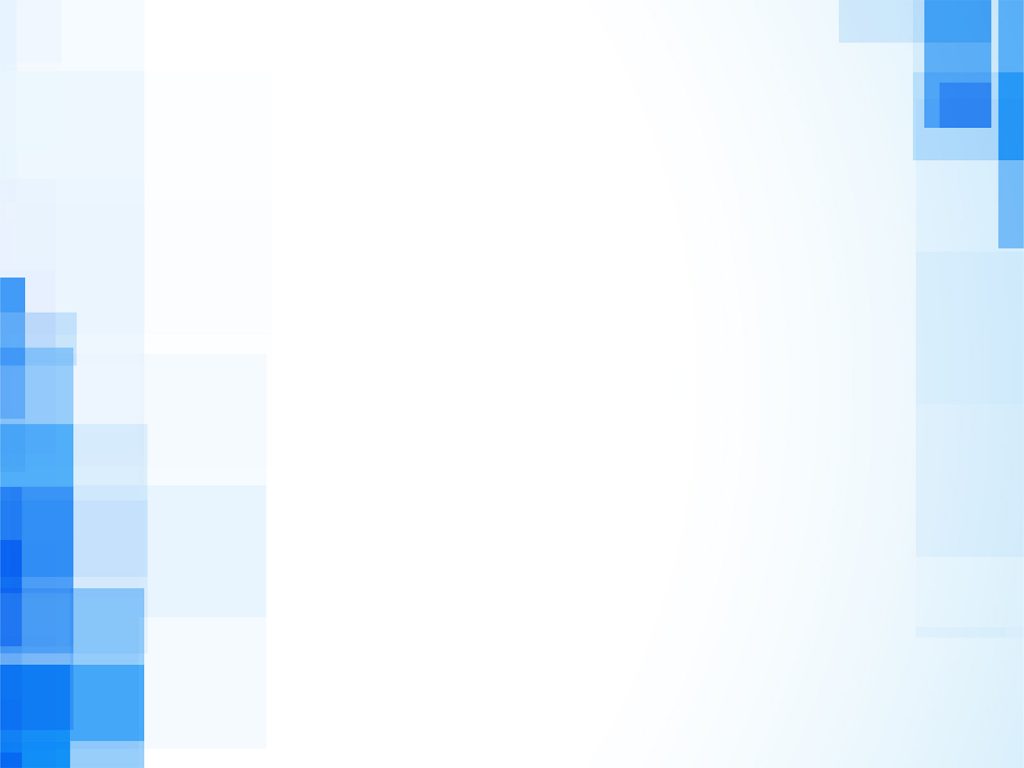 «Зеленое золото» средняя группа (4-5 л.)
«Деревянных дел мастер»
«Где продают деревянные товары?»
«Дороже-дешевле»
Коммуникативная деятельность: беседа  о профессиях людей, которые изготавливают предметы из дерева
Познавательно- исследовательская деятельность: просмотр презентаций и видеороликов о профессиях людей, который изготовляют предметы из дерева, определение существенных признаков и свойств дерева
Д\игры «Породы дерева», «Что делают из дерева?», игра-путешествие «Мини-музей деревянной игрушки», с\р игра «Лавка деревянных игрушек»
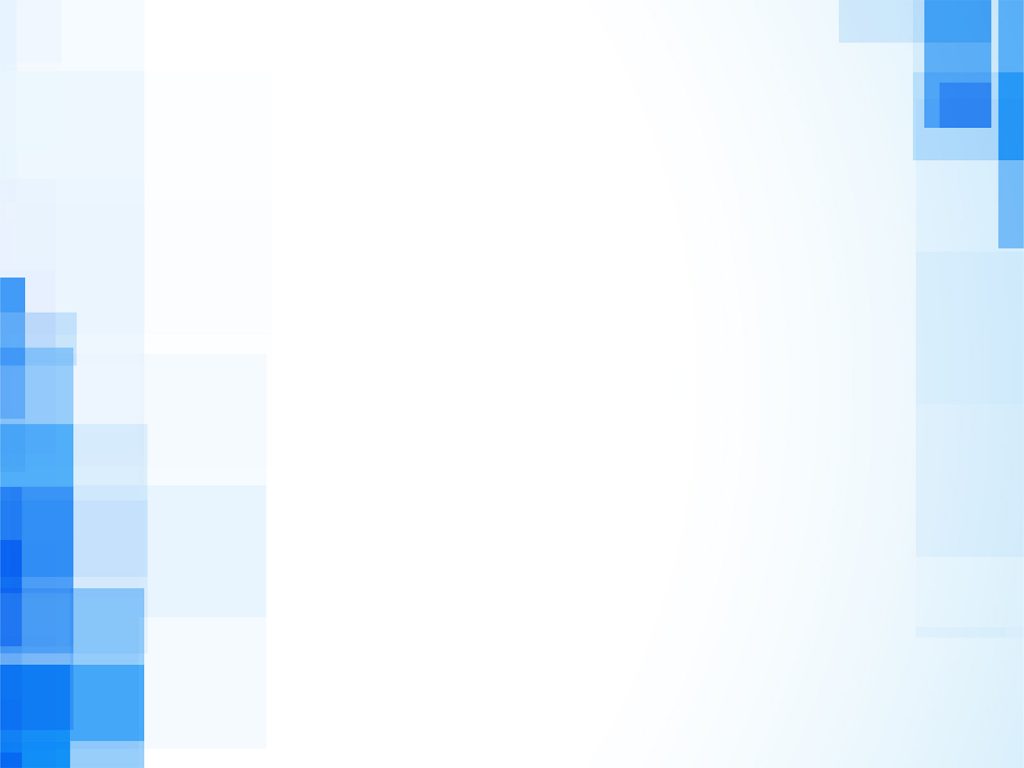 «Зеленое золото» старшая группа (5-6 л.)
«Лесозаготовка»
«Лес-ценный ресурс»
Коммуникативная деятельность: беседа  о  том, как происходит заготовка леса
Познавательно- исследовательская деятельность: просмотр презентаций и видеороликов о  том, как происходит заготовка леса, люди какой профессии работают в этой сфере 
Д\игры «Что из какого дерева изготовляют», «Техника и инструменты для заготовки древесины», 
Самостоятельная творческая деятельность: рисование экологического плаката «Сохраним леса потомкам»
Проектная деятельность «Лесоперерабатывающие предприятия Пермского края», «Вершки и корешки, или Как лес валят»
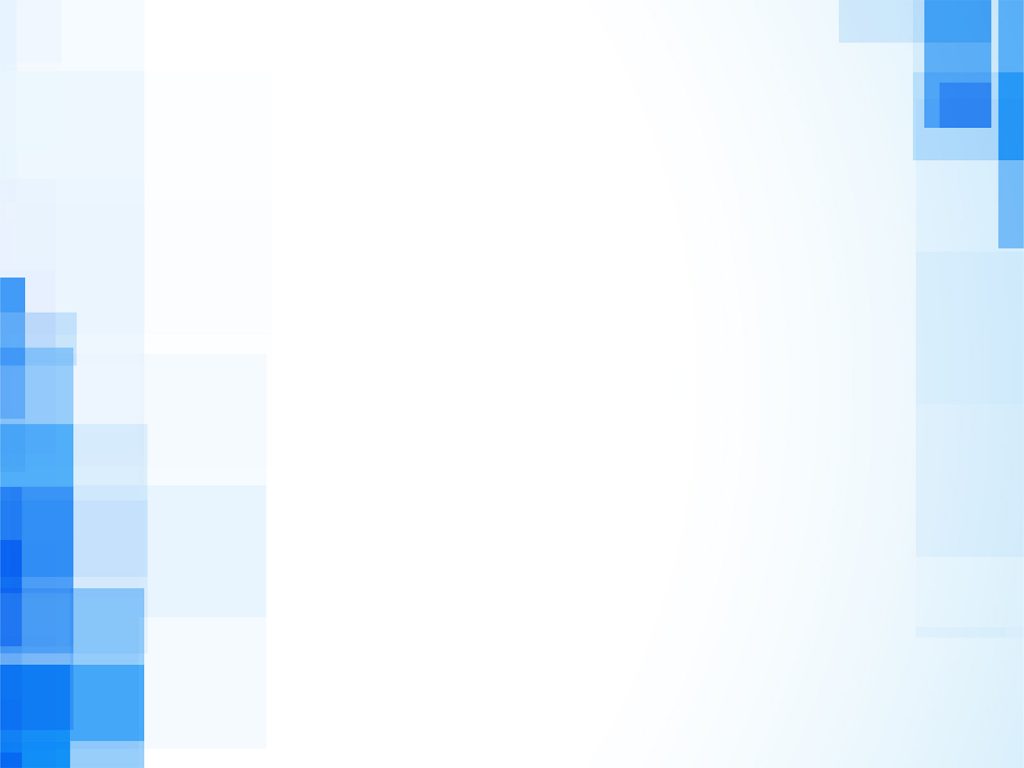 «Зеленое золото» подготовительная к школе  группа (6-7 л.)
«Производство бумаги»
НОД «Целлюлозно-бумажное производство»
Коммуникативная деятельность: беседа  о  предприятиях Пермского края по производству бумаги
Познавательно- исследовательская деятельность: КОП «Производство картона из газет», оформление мини-музея «Бумажный мир», работа с картой Пермского края: предприятия по производству бумаги; просмотр видеоролика «Целлюлозно- бумажный комбинат»; детская конференция «От зеленого листочка до белого листа»
д\и « Как делают бумагу»
Проектная деятельность: «Какая бумага дороже и почему»
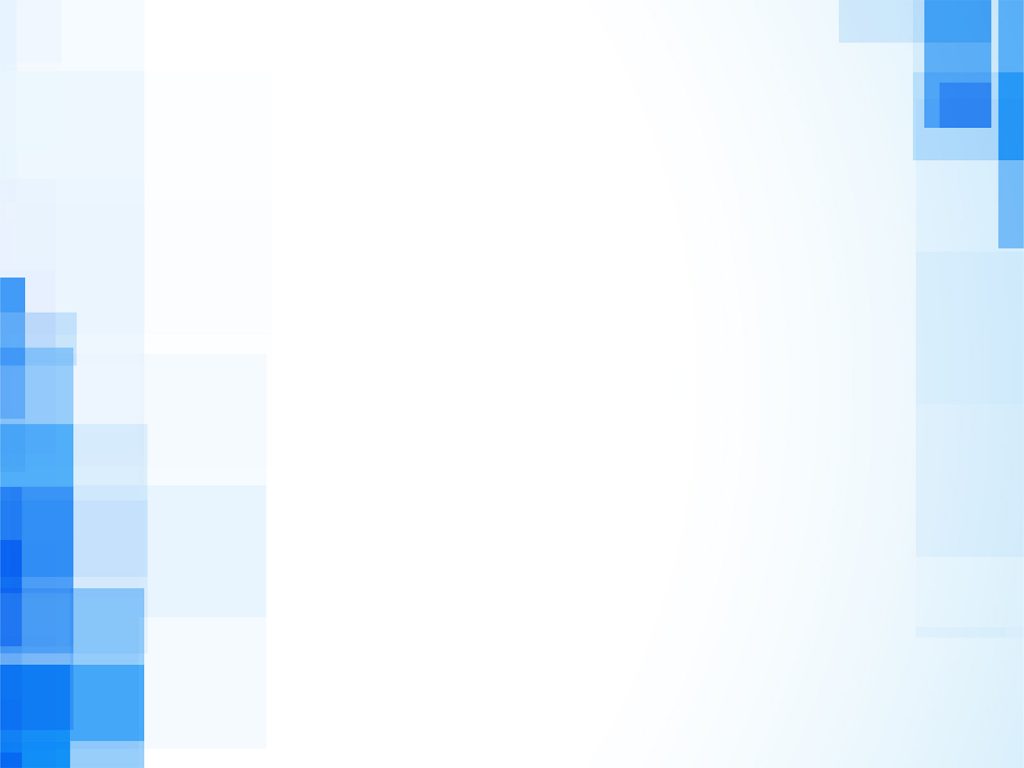 «Пермяк-соленые уши» средняя группа (4-5 л.)
«Разная соль нужна, разная соль важна»
Коммуникативная деятельность: беседа  о  происхождении слова «соль», разнообразии ее видов и их назначении
Познавательно- исследовательская деятельность: рассматривание разных видов соли, определение свойств и качеств соли
д\и « Соленый-несоленый, игра – путешествие «Мини-музей соли»
Восприятие художественной литературы и фольклора: знакомство с пословицами, поговорками, загадками о соли и ее роли в жизни человека
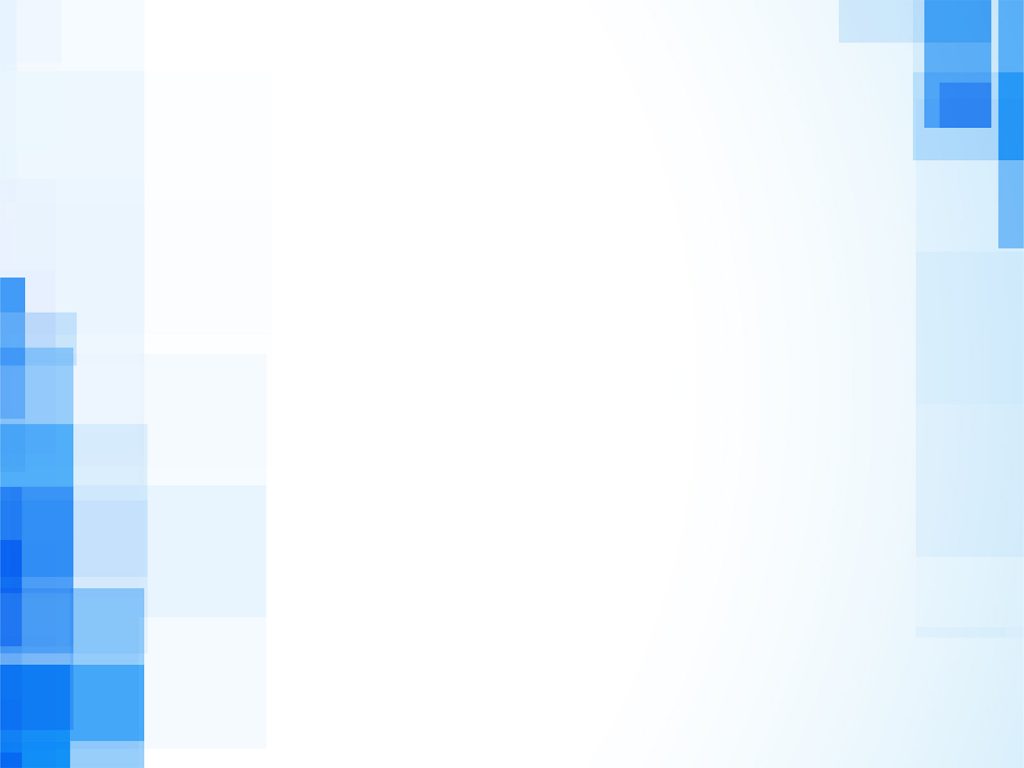 «Пермяк-соленые уши» старшая группа (5-6 л.)
«Кто и как добывает поваренную соль»
«Пермяк – соленые уши, или Немного об истории соляной добычи в Пермском крае»
Коммуникативная деятельность: беседа  о  местах добычи и предприятиях по переработке пищевой соли Пермского края
Познавательно- исследовательская деятельность: работа с картой Пермского края, интерактивная экскурсия на солеварни
д\и «Использование соли человеком», интерактивная игра «Соль в жизни человека»
Проектная деятельность «Соляные чудеса», «Соль лечит»
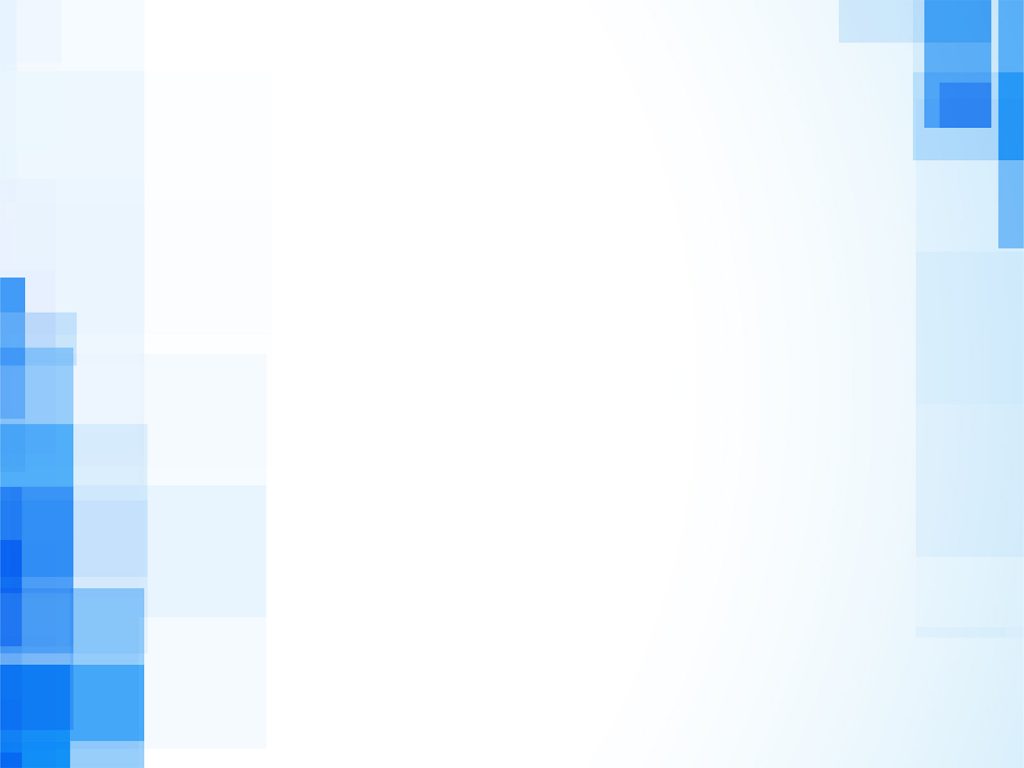 «Пермяк-соленые уши» подготовительная к школе  группа (6-7 л.)
«Калийная соль»
«Где соль калийная нужна»
Коммуникативная деятельность: беседа  о  местах добычи калийной соли и предприятиях по переработке пищевой соли Пермского края
Познавательно- исследовательская деятельность: просмотр мультфильмов об исторических аспектах продажи и обмена соли, оформление карты – маршрута «Путешествие соли»
Восприятие художественной литературы и фольклора: чтение произведений об исторических аспектах продажи соли и обмена ею
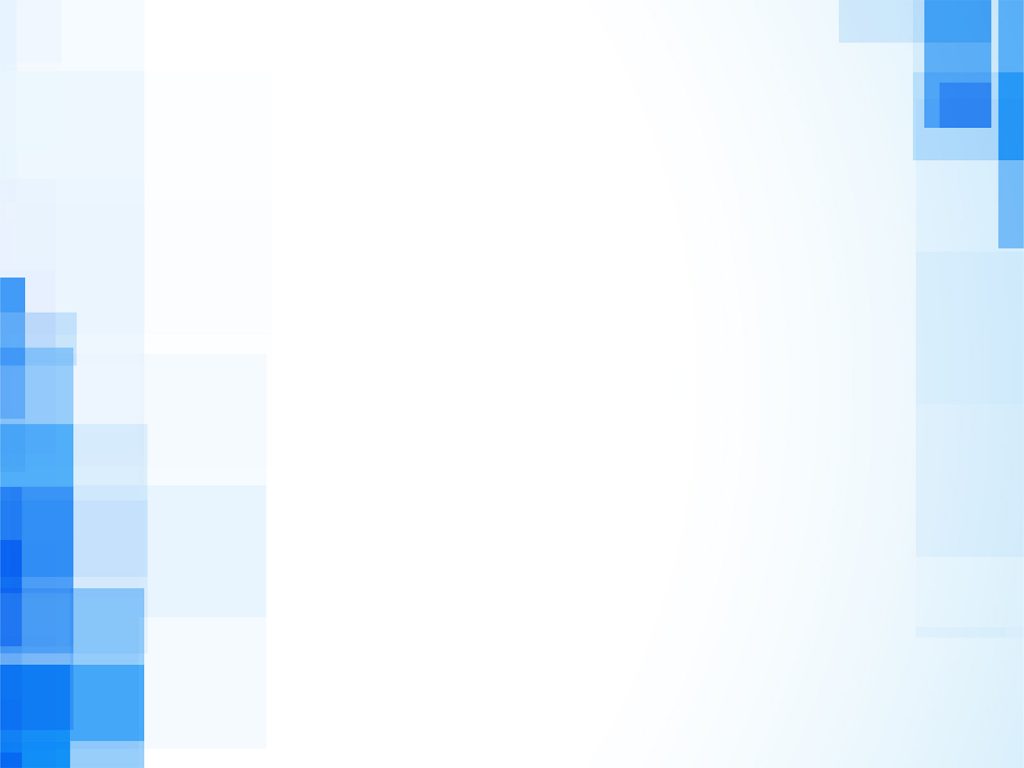 «Как люди помогли Феечке Копеечке  самолет собрать» старшая группа (5-6 л.)
«Машиностроение в Пермском крае»
«Как люди самолет собирали»
Коммуникативная деятельность: беседа  о  машиностроительных предприятиях Пермского края
Познавательно- исследовательская деятельность: просмотр презентации «Какую технику и оборудование производят в Пермском крае», работа с картой  Пермского края, КОП «Создание тура-игры «Машиностроительные предприятия Пермского края», «Составление ребусов «Машиностроение в Пермском крае», работа с интерактивным плакатом «Товары машиностроительных предприятий Пермского края»
Строительно-конструктивная игра «Производство самолетов»
«Как люди помогли Феечке Копеечке  самолет собрать» подготовительная к школе группа (6-7 л.)
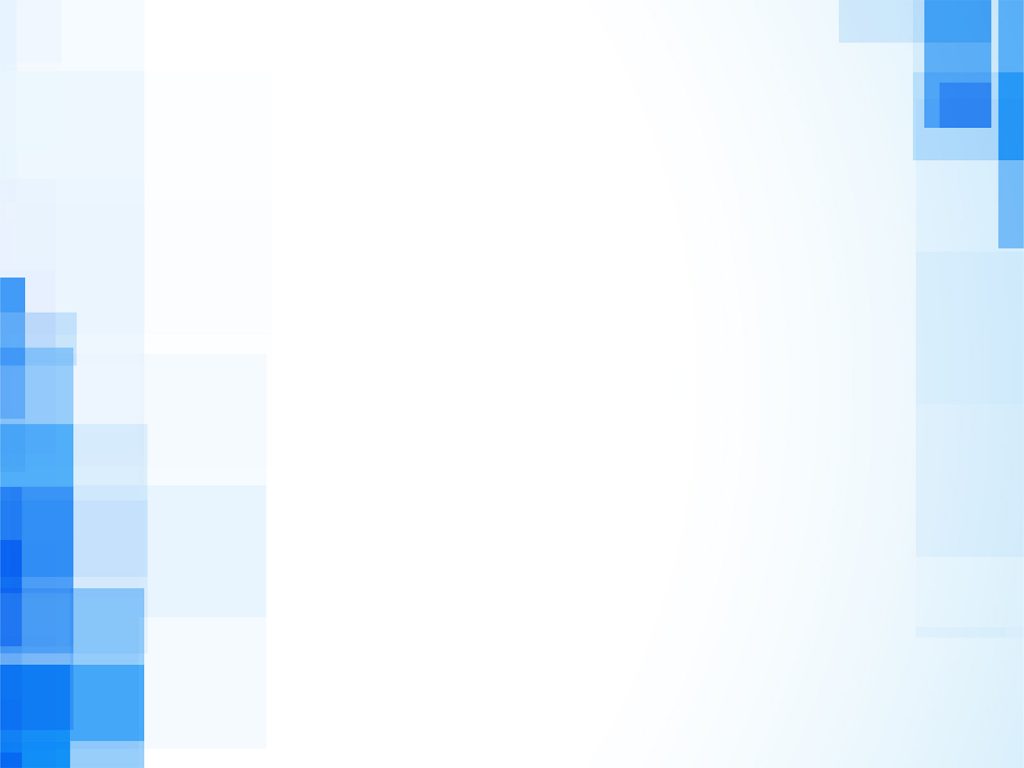 «Военная техника»
«Где используют продукцию машиностроительной промышленности Пермского края»
Познавательно- исследовательская деятельность: выпуск журнала «Вклад Пермского края в развитие оборонного комплекса России», экскурсия в Музей истории в Мотовилихинского завода и Музей военной техники под открытым небом; КОП «Создание тура-игры «Путешествие продукции машиностроительные предприятий Пермского края»;  работа с интерактивным плакатом «Машиностроительная отрасль Пермского края»
Строительно-конструктивная игра «Военная техника»
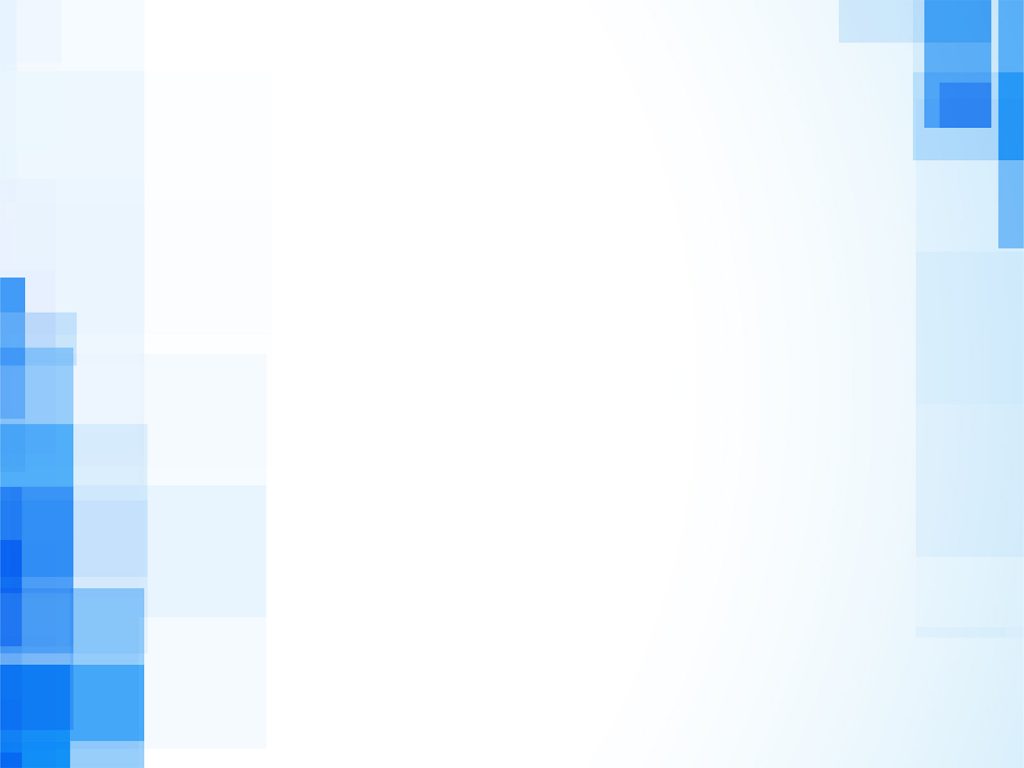 «От руды до металла» старшая группа (5-6 л.)
«Польза полезных ископаемых»
«От руды до металла»
Коммуникативная деятельность: беседа  о  месторождении руды Пермского края и заводах по ее переработке
Познавательно- исследовательская деятельность: интерактивная экскурсия «Добыча металла из руды»; рассматривание руды, из которой изготавливают металл; работа с картой  Пермского края; выставка индивидуальных коллекций «Мир металла»; работа с интерактивным плакатом «Металлургическая промышленность Пермского края»; создание мини-музея «Природные ископаемые Пермского края»
Чтение сказки Е. Пермяка «Сказка о стране Терра-Ферро»
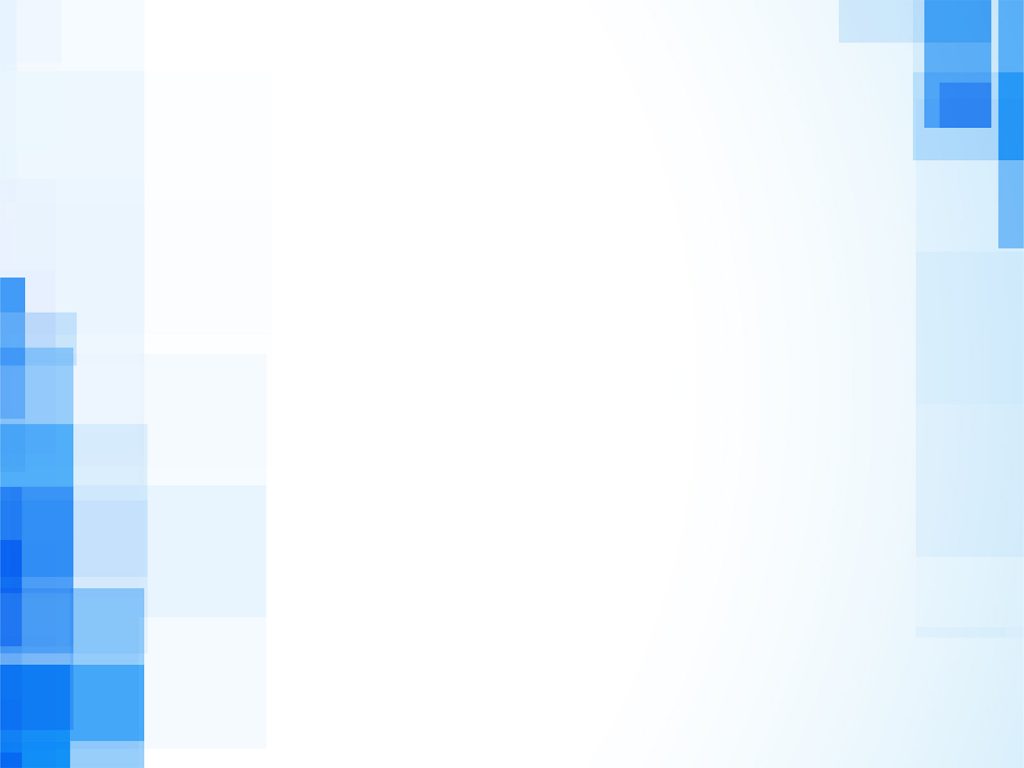 «От руды до металла» подготовительная к школе группа (6-7 л.)
«Металлургические предприятия Пермского края»
«История металлургической промышленности Пермского края»
«География сбыта  металлургической промышленности»
Коммуникативная деятельность: беседа  о  процессе переработки руды в металл
Познавательно- исследовательская деятельность: интерактивная экскурсия «Металлургическое предприятие»; КОП «Создание тура-игры «Металлургическая промышленность Пермского края»; квест «Путешествие в мир рабочих профессий»
Д\и «Мир металла», «Изготовим самолет», «Путешествие металла»
Проектная деятельность «Металлургическая промышленность Пермского края вчера и сегодня»
«Черное и голубое золото» подготовительная к школе группа (6-7 л.)
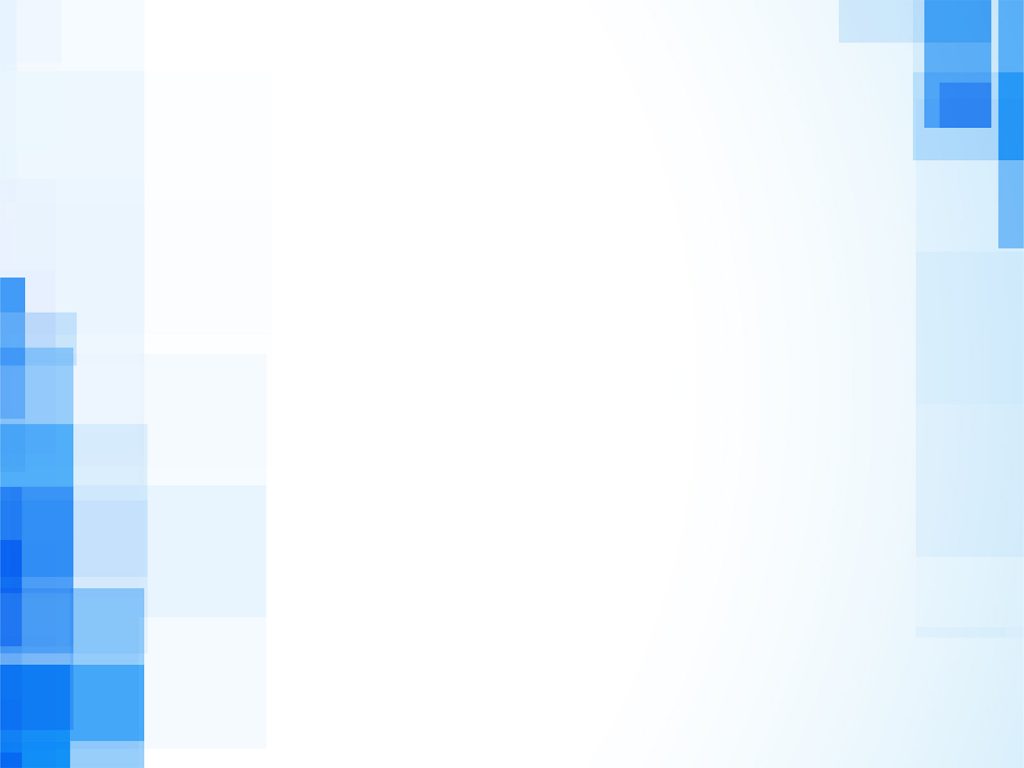 «Нефть и газ- ценные ресурсы»
«Профессии людей, добывающих и перерабатывающих нефть и газ»
«Нефтяные продукты»
«Где используют газ?»
Коммуникативная деятельность: беседа  о  месторождениях нефти и газа Пермского края и предприятиях по его переработке
Познавательно- исследовательская деятельность: выпуск журнала «Нефть-черное золото»; КОП «Составление ребусов «Нефть и газ – наши богатства»; работа с картой;  интерактивные экскурсии; квест «Богатства недр земли Пермской»; работа с интерактивным плакатом «Как нефть по миру путешествует»
Д\и «Что делают из нефти», «Профессии нефтяной промышленности»
Строительно-конструктивные игры «Газопровод», «Буровая установка»
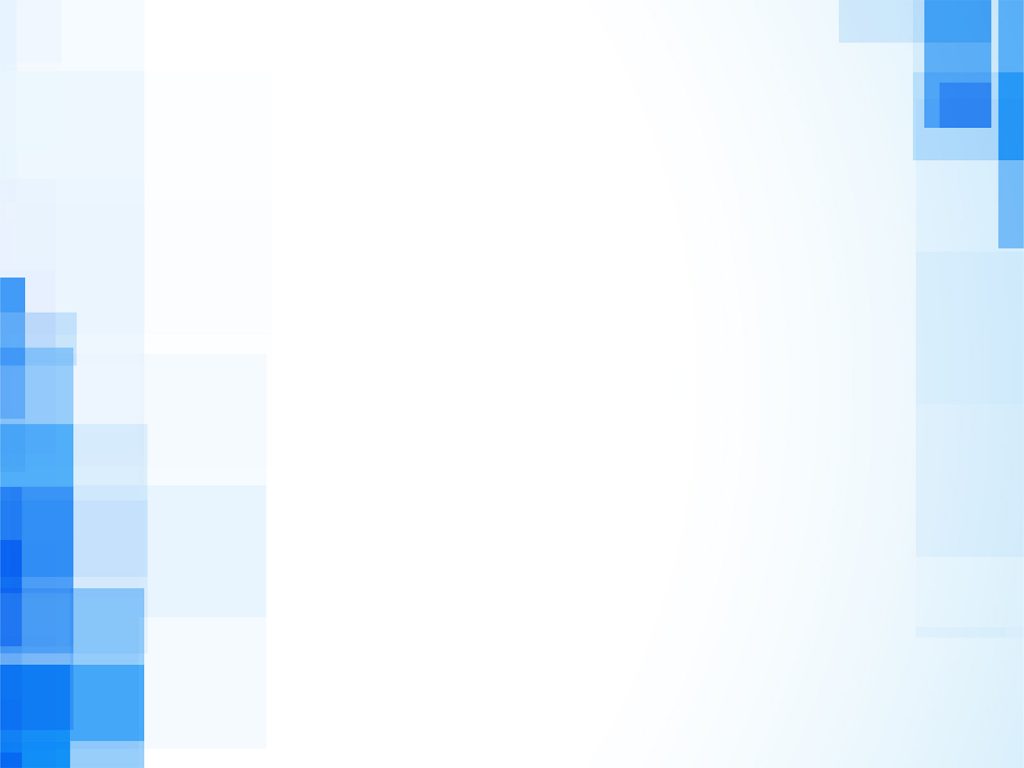 «Как Феечка Копеечка с царицей Химией подружилась» подготовительная к школе группа (6-7 л.)
«Химические предприятия Пермского края»
«Предприятия и окружающая среда»
Коммуникативная деятельность: беседа  о  химических предприятиях Пермского края и их продукции
Познавательно- исследовательская деятельность: работа с картой Пермского края; КОП «Изготовление мыльных пузырей», «Изготовление кинетического песка», «Изготовление лава-лампы»; конференция «Как сделать город чище»; акция по сбору и переработке мусора «Батарейка»
Опытно-экспериментальная деятельность в рамках «Химической лаборатории»
Строительно-конструктивные игры «Роботы, которые помогут сделать город чище»
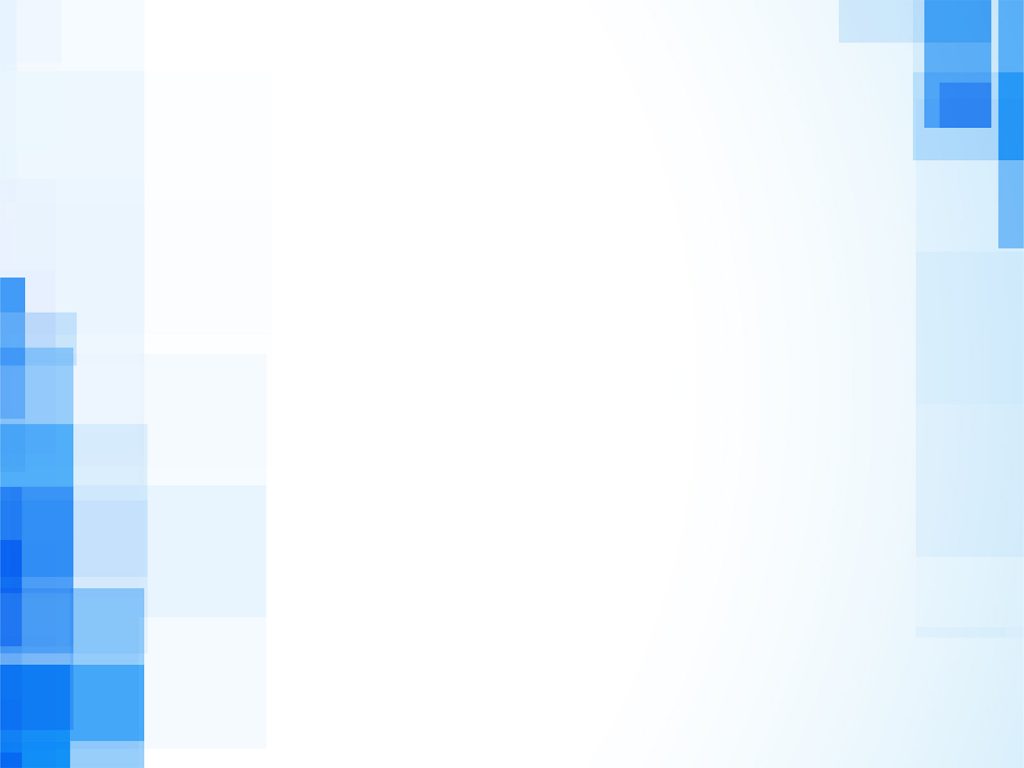 СЫРЬЕ
ДОБЫЧА СЫРЬЯ
РАЗДЕЛ
ПЕРЕРАБОТКА СЫРЬЯ
ПРОФЕССИИ ЛЮДЕЙ,КОТОРЫЕ РАБОТАЮТ В ДАННОЙ СФЕРЕ
ПРОДУКТ, ТОВАР, РЫНОК СБЫТА
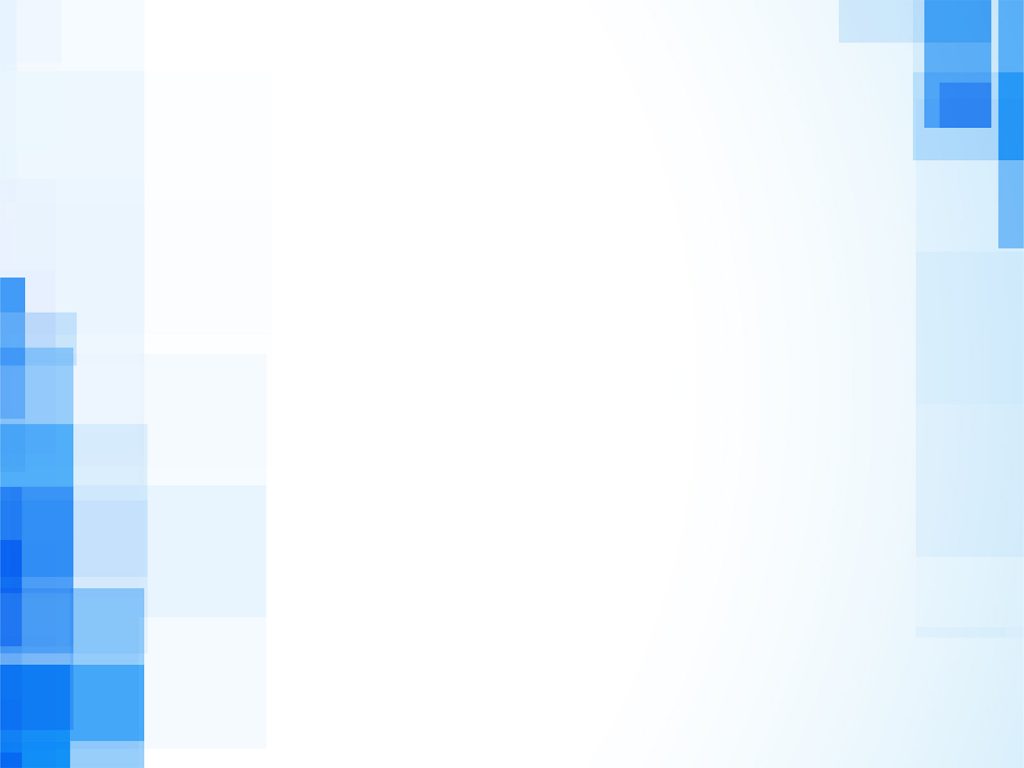 Планируемые результаты освоения модуля «Богатство Пармы»
Имеет преставление о следующих категориях:
понятиях: ресурсы, сырье, производство, переработка, продукт, товар, реализация товара;
 том, что стоимость товара зависит от количества и ассортимента затраченного сырья, труда людей, вложенного в производство этого товара, его транспортировку, а также спроса на товар;
ресурсах Пермского края, способах добычи, технологиях переработки и реализации пермских товаров, о том, как оперировать данной информацией в разных видах деятельности;
 способах сбережения ресурсов.
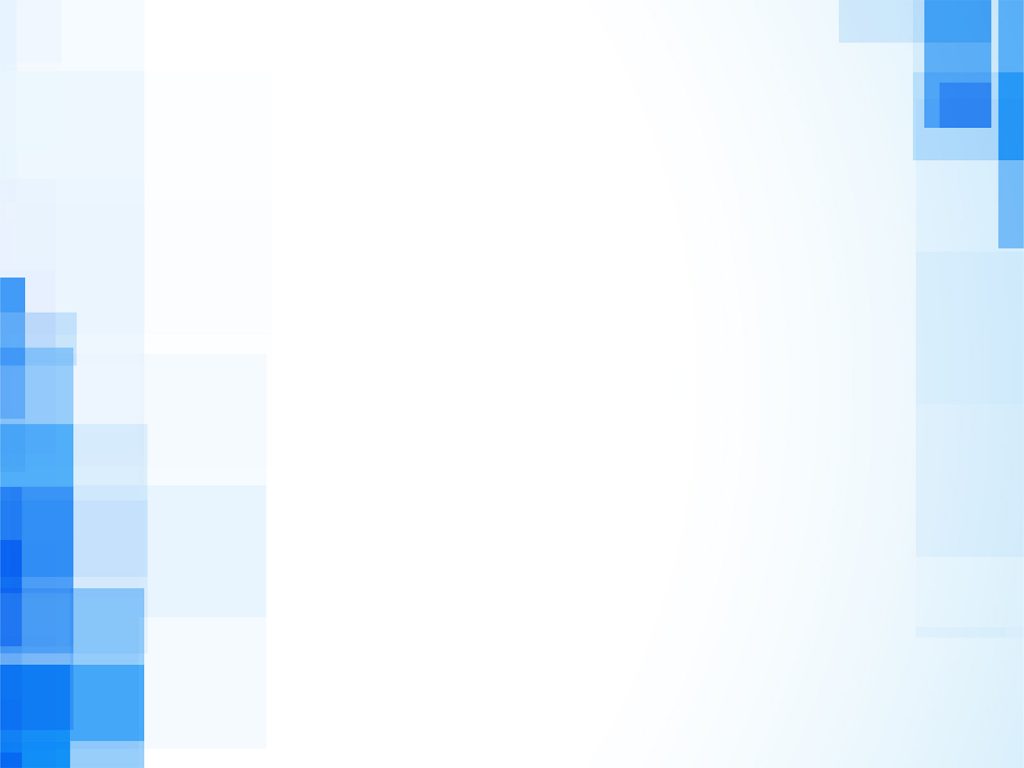 Умеет:
работать с разными информационными источниками для получения информации о предприятиях и товарах Пермского края;
организовывать и проводить экспериментально –поисковую деятельность с опорой на алгоритм по разделам модуля.
Владеет:
умениями выстраивать свою деятельность в соответствии с взаимосвязанными компонентами трудовой деятельности  (замысел; материал; инструменты; последовательность работы; результат);
активным словарным запасом, связанным с начальными представлениями о промышленности Пермского края
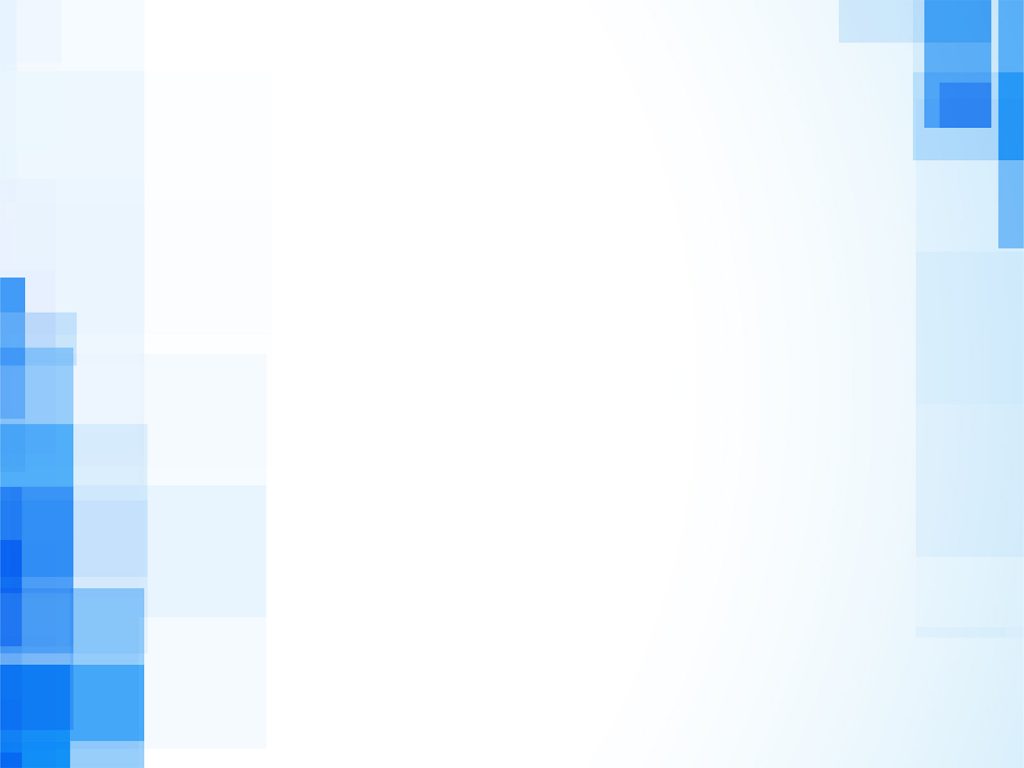 Составление словаря терминов
Для детей
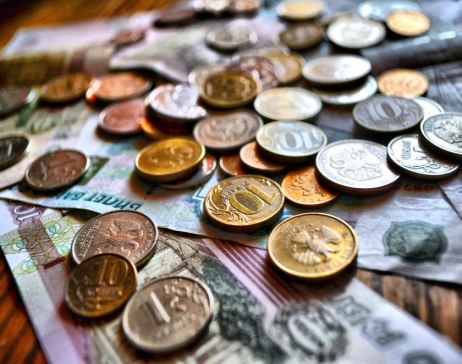 super.njvbkjdf@yandex.ru
89504537747